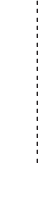 Estado de Avance del Diagnóstico del Sistema Nacional de Contratación Pública  en la República Dominicana
Metodología OECD/DAC
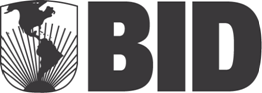 Santo Domingo, 18 de Octubre de 2011
Origen de la Metodología de la OECD
Necesidad de armonizar las políticas de los donantes.
Primera lista de indicadores: 2003 – 2005 (OECD y BM)
Compromisos de la Declaración de Paris: 2005.
Metodología de aplicación: Finales 2006 (BID, BM y OECD).
2
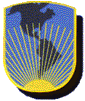 La Declaración de París (2005)
El BID y la República Dominicana, son signatarios de la Declaración de París, cuyos compromisos se sustentan en principios plenamente compartidos:
Apropiación
Alineación
Armonización
Gestión orientada a resultados
Rendición de cuentas
3
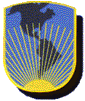 Proposal for the strengthening and use of country systems
Objetivos y Características de la Metodología de la OECD
Objetivos:
Determinar la calidad y efectividad de los sistemas nacionales.
Apoyar a los países en el mejoramiento de los sistemas nacionales de contratación.
Formular parámetros para el uso de los sistemas.
Características Fundamentales:
Es adaptable.
Es una autoevaluación.
La evaluación es participativa, con todos los actores.
4
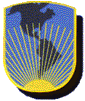 1
2
Metodología
Determinación de dos tipos de indicadores:
Cumplimiento y desempeño (ICD)

Verifican el cumplimiento con las normas en la práctica (Cultura de cumplimiento) y las desviaciones importantes.
Linea de Base (ILB)

Reflejan el diseño del sistema en el momento de la evaluación
5
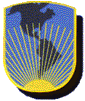 Metodología - Indicadores de Línea de Base (ILB)
Organizados en cuatro pilares:
Sistema Nacional de Contrataciones Públicas
II
Capacidad Institucional
IV
Integridad y Controles
I
Marco legal
III
Operación de las Adquisiciones
6
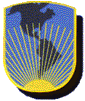 Evaluación OECD en la República Dominicana Principios del trabajo de desarrollo
Proposal for the strengthening and use of country systems
Equipo robusto: con roles definidos
Apoyo y orientación técnica “in situ” y financiamiento del BID
Interdisciplinario e interinstitucional por Pilar. 
Cooperantes.
Encuestador profesional e independiente para ICD.
Consultor Internacional para acompañamiento técnico permanente a los equipo por Pilar.
7
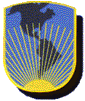 Evaluación OECD en la República Dominicana Principios del trabajo de desarrollo
Proposal for the strengthening and use of country systems
Análisis y redacción progresiva de los ILB con base en la obtención de los ICD
Cualitativo sin datos (misión inicial)
Cualitativo con datos de percepción (misión de medio término) 
Cualitativo con datos de expedientes (misión de validación)
Formulación del plan de acción.
8
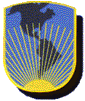 Evaluación OECD en la República Dominicana Principios del trabajo de desarrollo
Proposal for the strengthening and use of country systems
ICDs
Análisis de Percepción (140 )
Sociedad civil
Medios de comunicación
Abogados
Sector público
Análisis de expedientes
Muestra representativa
Distinción por niveles de administración
9
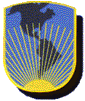 Proposal for the strengthening and use of country systems
Cronograma de la Evaluación OECD en la República Dominicana
Junio: Conformación de equipos y misión de arranque.
Julio – agosto
Redacción informe preliminar sin ICD
Aplicación de encuestas de percepción ICD
Inicio de captura de datos muestra expedientes ICD

Septiembre – octubre
Misión medio término: revisión datos ICD de percepción
Redacción informe preliminar con datos ICD de percepción
Termina captura datos muestra de expediente ICD

Noviembre – diciembre
Validación informe final.
Formulación Plan de Acción
10
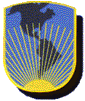